HAKAMANA
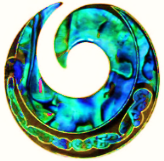 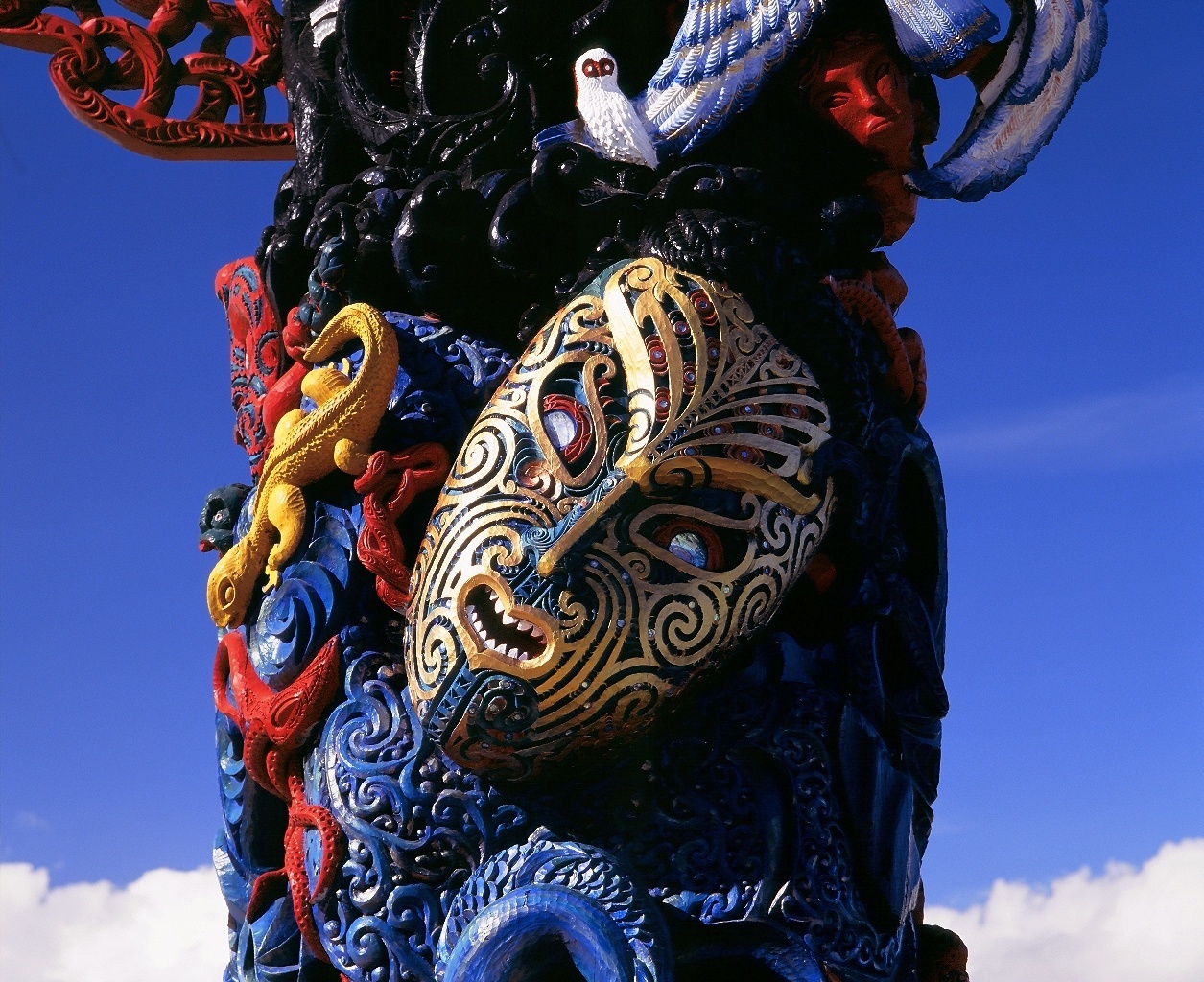 HAKAMANA - Wolfgramm-Kingi September 2015
1
HAKAMANA 
Integrated System of Transformative 
Design, Development & Evaluation
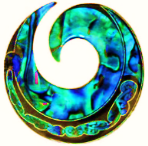 The HAKAMANA Integrated System of Transformative Design, Development & Evaluation       
is Copyright © Tania Wolfgramm-Kingi / Pou Kapua – Creatrix 2010.
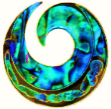 HAKAMANA  is informed by the sounds and words of the ancient Oceanic / Polynesian / Maori language    
I – O – E – A – U                                          
simultaneously                                                                  ‘verbs’ and ‘nouns’, processes and outcomes.

These sounds communicate states:
of relationship, creativity and potentiality,
of constancy on the one hand
of dynamic change on the other  
that embody transformative processes
3
HAKAMANA - Wolfgramm-Kingi September 2015
HAKAMANA
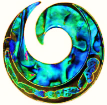 UI
IO
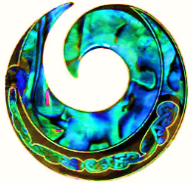 OE
AU
EA
HAKAMANA - Wolfgramm-Kingi September 2015
4
HAKAMANA
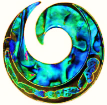 hui  nui
tui
pio  tio
UI
IO
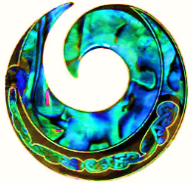 hau  kau rau
koe   hoe
moe
OE
AU
EA
hea  mea  pea
5
HAKAMANA - Wolfgramm-Kingi September 2015
HAKAMANA
Values & Principles of engagement
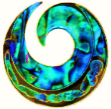 Aroha / Care & Compassion
Values; Wairua; Ethics; Concepts Share Vision; Co-create ethical space
UI
IO
Rangatiratanga  
Leadership
Puawaitanga; Share;
Open Opportunities  
Sustain Benefits;
Enable Leadership
Tikanga /  Ethical Integrity
Whanaungatanga
Connect; Collaborate
Whakapono; Respect; Genuine Partnerships Co-create / co-design / plan / strategise
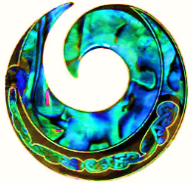 OE
AU
Manaakitanga / Generosity Guardianship; Activate; Support; Implement; Real Engagement;     Meaningful participation                      Provide / Operationalise / Deliver
MAURI / Mana & Life force
Reflect; Reorient; Mediate           Fail in Safety; Evaluate; Learn;                 Whole of Systems Solutions          Achieve Intentional Excellence
EA
HAKAMANA - Wolfgramm-Kingi September 2015
6
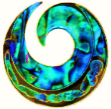 HAKAMANA contains many important elements, including
  HA – the breathe of life - connects all living things
  KA – the fire that burns within us – energy to transform
  MA – the presence of all of one’s ‘light’, knowledge of self
  NA – our relationships - respectful kinship
  HAKA – the ‘dance of life and energy’ – animation / activation
  MANA – the power, strength and authority, leadership
  HAKAMANA – the creative process of realising one’s power
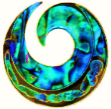 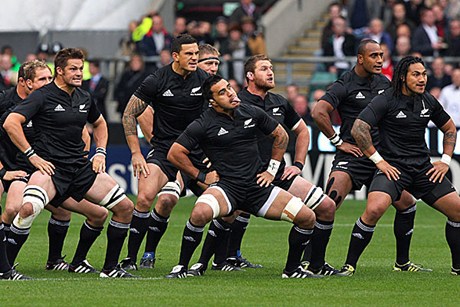 All Blacks
… gearing up for the final game …
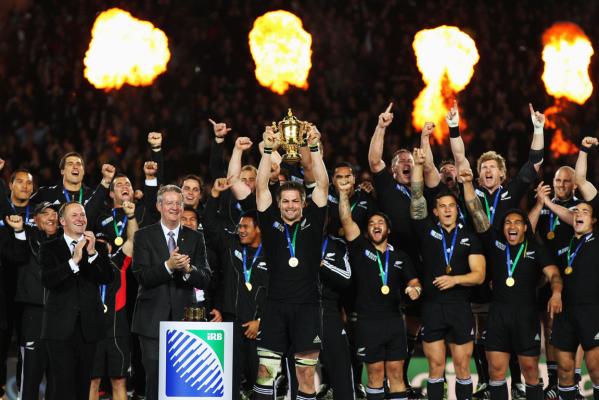 All Blacks
… winning the World Cup!!!
HAKAMANA – A co-creative process
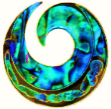 The HAKAMANA System of Transformative Design, 
Development, Implementation & Evaluation 
opens your creativity and allows you to move through complex systems with ease. It engages a system wide approach to thinking that shifts the focus from individual parts to their interactions. It allows you to move through complex and dynamic relationships, creating robust solutions with tangible outcomes.
HAKAMANA - Wolfgramm-Kingi September 2015
9
HAKAMANA – Co-design, Activate, Transform
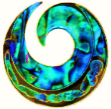 Journey
Vision / Values / Ethics 
Conceptualise / Engage
Lead / Share
Design Concepts
UI
IO
Achieve Outcomes
Sustain Benefits
Share success
Co-Design / Define
Strategise / Plan
Strengthen teams
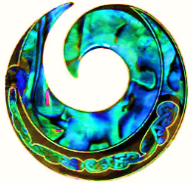 Connect
Collaborate
Realise Outcomes
OE
AU
Reflect / Learn
Measure / Analyse
Quality Improvement
Activate / Implement
Integrate Operations
Roles / Responsibilities
EA
10
HAKAMANA - Wolfgramm-Kingi September 2015
Evaluate / Learn
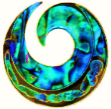 Critical theory allowed us to name and frame our situation
… it has given us a sense of present realities.

Now the onus is on our shoulders to create
… to essentially imagine a possible future for us.

This requires our creative processes to kick in
… as they do when we create an art piece.”

(Professor Gregory Cajete, Aotearoa New Zealand 2009)

HAKAMANA 
your vision … your kaupapa
be creative … be co-creative
dream – be – do – live - thrive
HAKAMANA - Wolfgramm-Kingi September 2015
11
Case Studies
The application of
HAKAMANA
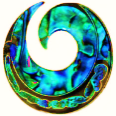 Past / Present / Future
12
HAKAMANA - Wolfgramm-Kingi September 2015
Case Studies
HAKAMANA - Wolfgramm-Kingi September 2015
13
Case Study 1
HAKAMANA       

Pou Kapua

The largest Māori / Pacific 
Pou carving in the World
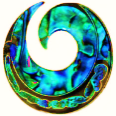 HAKAMANA - Wolfgramm-Kingi September 2015
14
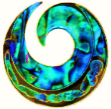 THE INTENTION
To create a cultural legacy, the largest Māori / Pacific Pou carving in the world, a symbol and icon of culture and sovereignty
THE Outcome
Pou Kapua – a testimony to the world, the tallest Māori / Pacific Pou (carving) in the world (80 feet; 30 tonnes), carved in ancient kauri and totara, standing in Manukau, accessible to all (24/7)
HAKAMANA - Wolfgramm-Kingi September 2015
15
HAKAMANA – Pou Kapua
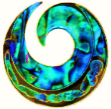 Vision: Create a symbol of identity - the largest Maori / Pacific Pou  in the world
Pou Kapua shares intrinsic knowledge with the World
UI
IO
Values, tikanga,    co-design wananga; planning
Pou Kapua completed Puawaitanga at dawn; stands in Manukau; gift to the world
Gather Tohunga, Master Carvers, and Specialists, recognise talents
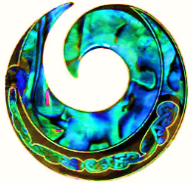 Connect
Collaborate roles agreed, responsibilities
Pou carved, engineered as whole
OE
AU
Create Pou, bring together all elements to create / express Pou; animate vision
Secure kauri and resources; work spaces; funding; start carving
EA
16
HAKAMANA - Wolfgramm-Kingi September 2015
Methods, Evaluation, Ongoing Learning
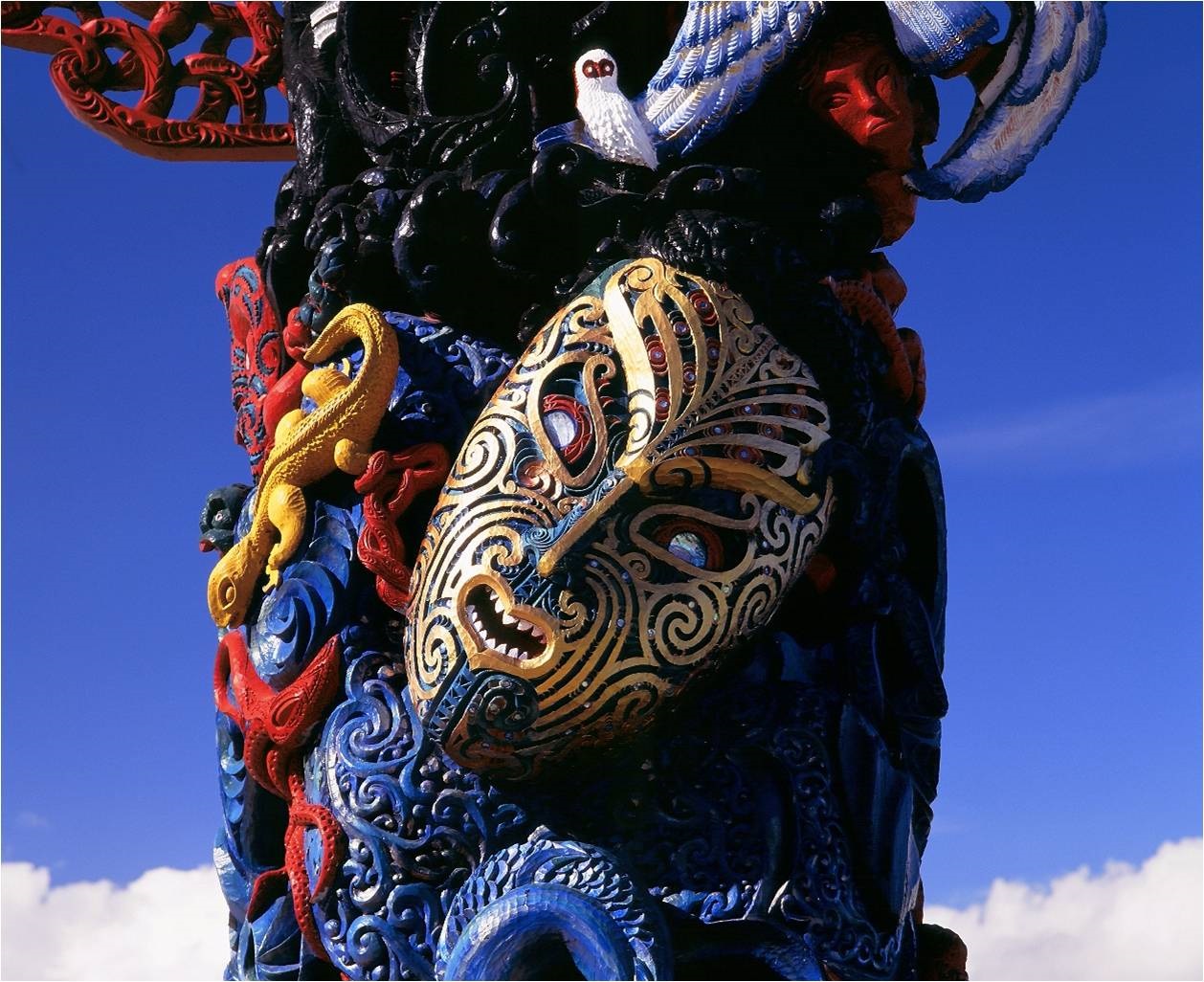 17
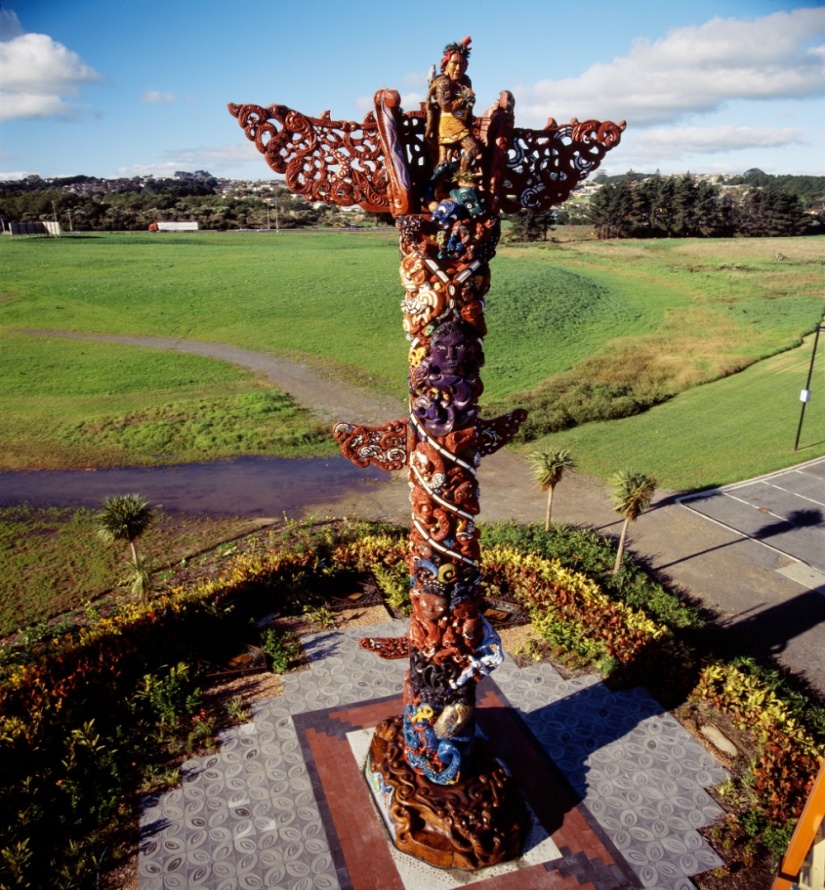 Pou Kapua

Aha koa he moemoea, 
	he Taonga

A legacy entrusted, 
	  a dream fulfilled, 
		a treasure revealed

A gift from the tribes and people of Aotearoa/Pacific, 	to the World
Case Study 2
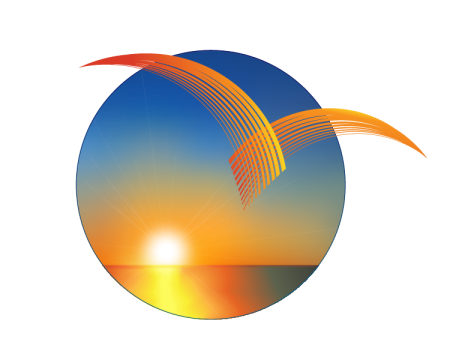 HAKAMANA       

Pacific Fanau Ola

Fanau-Centred Patient Care
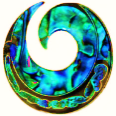 HAKAMANA - Wolfgramm-Kingi September 2015
19
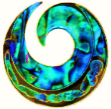 THE INTENTION
To design and implement a healthcare solution for Pacific patients (with complex health needs and who have multiple socio-economic challenges) that includes their fanau / family members as important members of their circle of care; and provide quality patient and fanau-centric care to achieve better health outcomes
THE Outcome
The design, development and implementation of a Fanau Ola Support Service with an evaluation that shows a decline and reduction over time in secondary service utilisations (hospital admissions, emergency care presentations), and improved quality of life for Pacific patients and fanau
HAKAMANA - Wolfgramm-Kingi September 2015
20
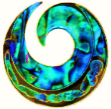 Vision: Fanau Ola for Pacific families
Fanau will be…healthy in body, mind and spirit,                                       educated, socially strong, and content. 
Fanau will have…
the courage and will to live, the skills and abilitiesto plan and pursue their own futures.
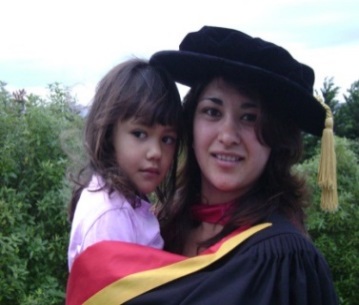 HAKAMANA - Wolfgramm-Kingi September 2015
21
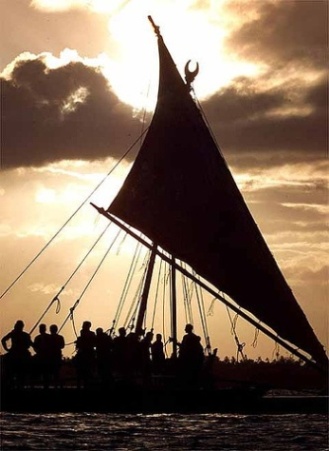 Fanau Ola
Ancient Pacific words – expressing many        sounds of creation; 
  ‘ha’ the ‘breath of life’ and 
  ‘wa’ inferring ‘time and space’ 
        combine to form the sound
‘fa’, a number - signifying foundations of family life
‘na’, interweaving family relationships with each other
‘u’, manifesting the realisation of the family’s potential
‘o’, animating the family space of creativity
‘la’, embracing the warmth of the sun as families grow
HAKAMANA - Wolfgramm-Kingi September 2015
22
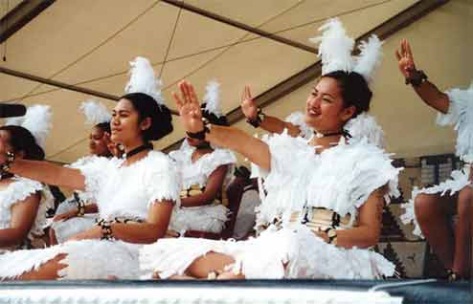 Fanau Ola encompasses…
VISION		Fanau Futures / Goals / Plans
SOCIAL		Relationships / Caring Connections
CULTURE 	Worldview / Tradition / Language
BODY 		Physical Health / Conditions / Risks
SPIRIT		Spirituality / Beliefs / Religion 
HEART		Emotional Wellbeing / Love / Support
MIND		Learning / Intellect / Education / Skills
RESOURCES 	Resources / Housing / Income / Technology
CONTEXT	Environment / Community / Systems
LEADERSHIP 	Leadership & Guidance Skills / Fanau Champions
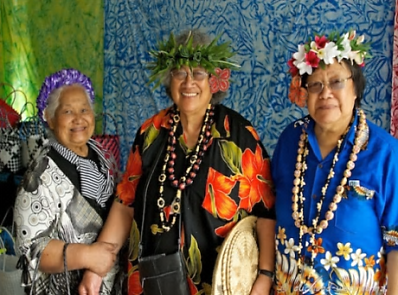 HAKAMANA - Wolfgramm-Kingi September 2015
23
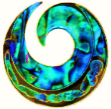 Fanau Ola Support Service – helping our most unwell Pacific patients and fanau achieve better health outcomes
Primary Providers
HAKAMANA - Wolfgramm-Kingi September 2015
24
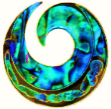 Fanau Ola Support Service in Hospital
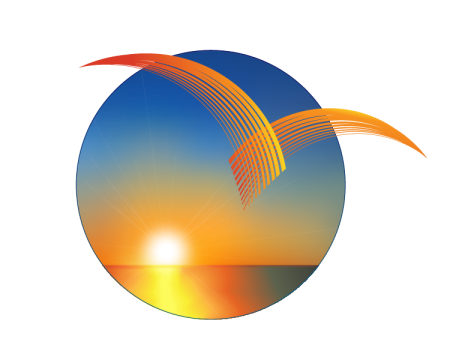 The story so far …
Period:  1 July 2013 – 31 Mar 2015

2725 Pacific Patients




11256 Fanau Members
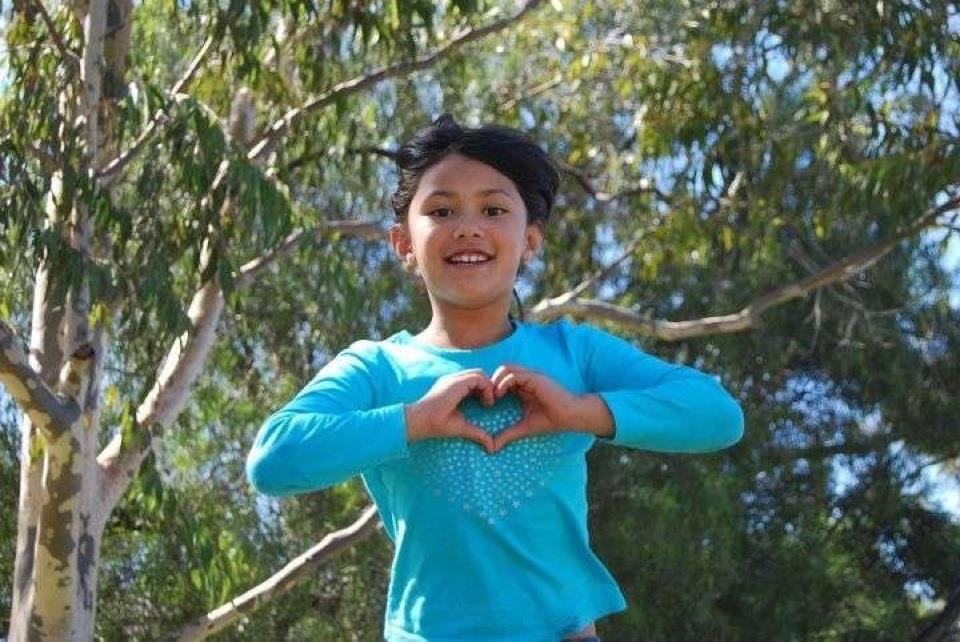 26
HAKAMANA - Wolfgramm-Kingi September 2015
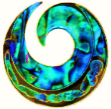 Pubic Health Evaluation - Findings
Reductions in secondary service utilisation following intervention by both Pacific Cultural Support Team and Fanau Ola Support Service

Reductions over time in secondary service utilisation prior to enrolment in                                   Fanau Ola Support Service
HAKAMANA - Wolfgramm-Kingi September 2015
27
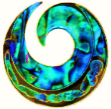 Case Study Research - Findings
The important role of family as main carers and supporters
Fanau need support to understanding and navigate complex health and social systems (which also need to be more patient & fanau-centric)
The impact of health beliefs and attitudes and previous experiences of health services
HAKAMANA - Wolfgramm-Kingi September 2015
28
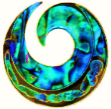 Number of hospitalisations, bed days and average length of stay to CM Health facilities for the PCST ≥5 cohort and the Fanau Ola Support Service Jul-Dec13 cohort six months before and six months after the intervention, all admission types
HAKAMANA - Wolfgramm-Kingi September 2015
29
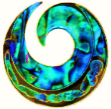 Number of emergency care attendances, hospitalisations and bed days at CM Health facilities for the Jul-Dec 13 and Mar-Aug 14 Fanau Ola Support Service cohorts six months before the intervention
HAKAMANA - Wolfgramm-Kingi September 2015
30
Case Study 3
HAKAMANA       

Samoa National Health Services

E Fa’atauaina Lou Soifua
Your Health is Our Priority
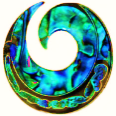 31
HAKAMANA - Wolfgramm-Kingi September 2015
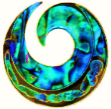 THE INTENTION
To develop a monitoring and evaluation framework for Samoa National Health Services that is centred on the vision and values of the people of Samoa – to achieve better health for all
THE Outcome
The design, development, and implementation of a Samoa NHS Monitoring & Evaluation Framework that has buy-in from all levels of the organisation, takes a whole-of-system approach, is aligned with their corporate plan, and includes key elements of strategic development and sustainability of better health outcomes for Samoa
HAKAMANA - Wolfgramm-Kingi September 2015
32
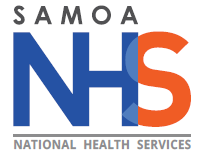 Challenge: Providing Quality Services to the people of Samoa with few resources
Health Service Provider for 
190,000 people in:
Upolu > TTM, 3 DHs, 3 MCs, 
Savaii > MTII, 3 DHs, 1 MC  
Personnel :
57 Doctors, 432 Nurses, 
200 Allied, 201 Other 
Budget ( 15/16 ) 67 Million (8%)
Total Assets : $157 Million 
Population Growth Rate: 0.59%
Population Density: 64 /Sq km
Life expectancy at birth: 73 years  - (Males: 70 yrs, Females: 76 yrs)
Child mortality; High and multiple morbidities; Rising rates of NCDs
GDP: 1 BILLION TALA 
GDP per capita:  $ 5,300
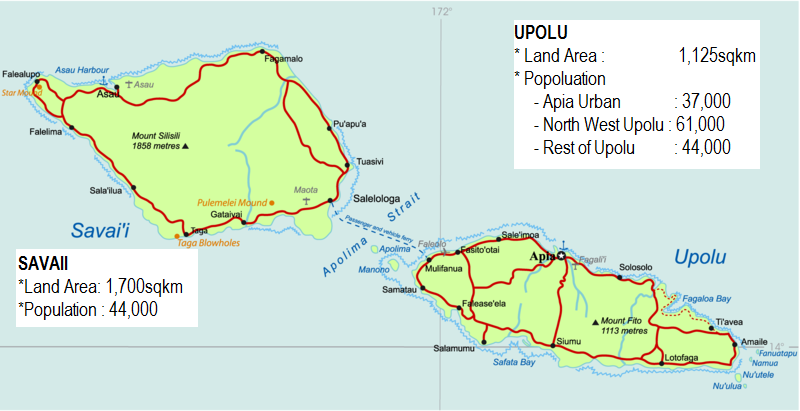 Samoa National Health Services Today
33
HAKAMANA - Wolfgramm-Kingi September 2015
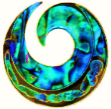 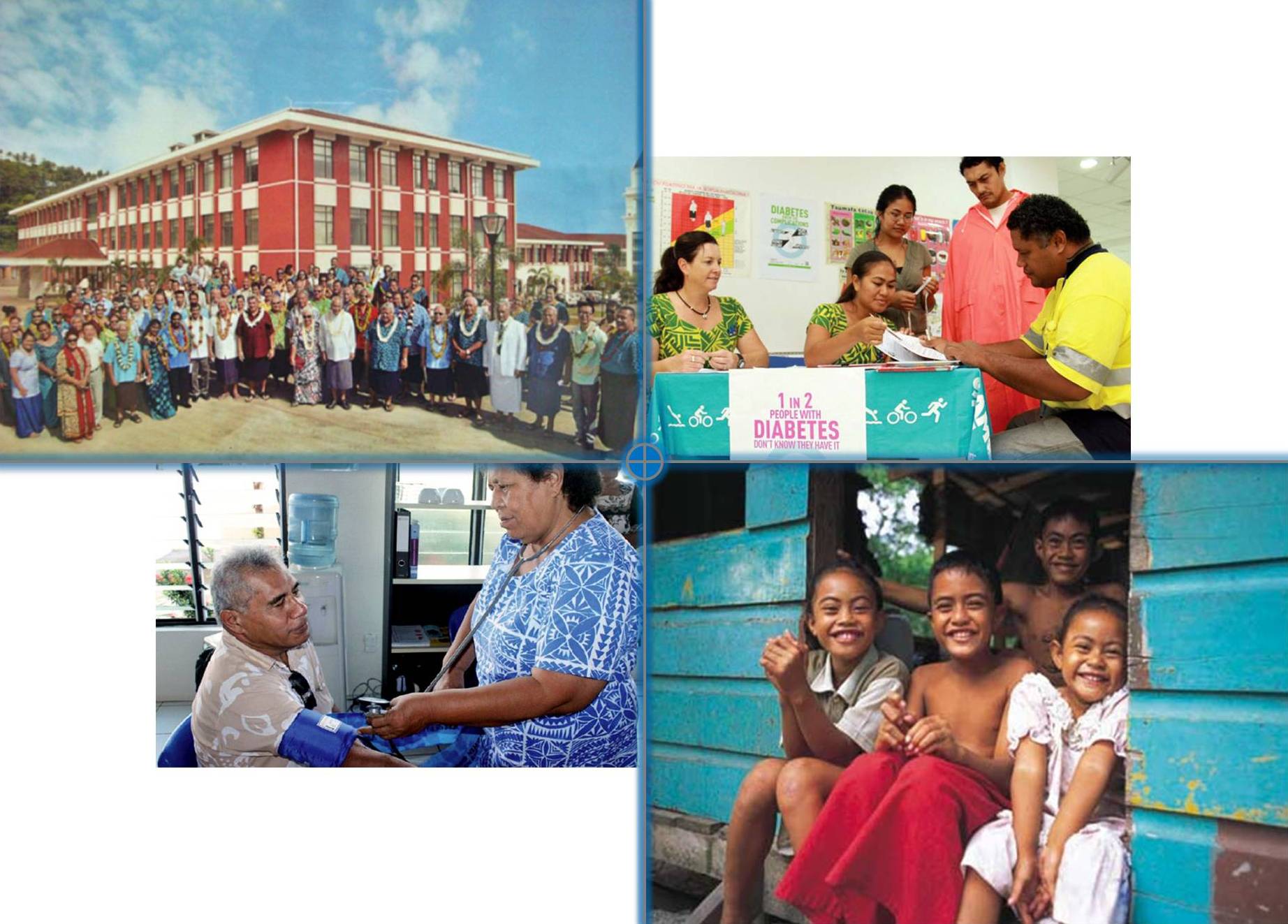 Anavatau
Vatapuia
E Fa’atauaina Lou Soifua
Fa’aauau
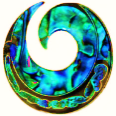 Ausia
Fa’asino
HAKAMANA - Wolfgramm-Kingi September 2015
34
Better Health & Wellbeing
Vision; Values; Ethics
Culture of Care & Compassion
Equality; Fairness; Human Rights
Accessible / Affordable / Equitable
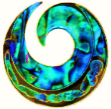 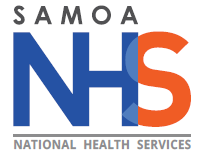 Sustainable Outcomes 
Quality Health System Management      Policy / Strategic Development  Planning / Legal / Audit  
Monitoring / Evaluation
Reporting / Dissemination
Integrity & Commitment
Governance / Leadership
Strong Organisation
Human Resources
Teamwork; Partnerships
Accountability; Transparency
Where do we want to be?
E Fa’atauaina Lou Soifua
Where are we now?
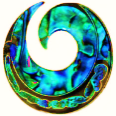 Where have we come from?
Excellent Service Delivery              Hospital/Primary/Community/ Outreach Disaster & Emergency 
Patient Related Medical Services
Quality Patient Care for
Everyone … Everywhere … All the Time
Whole of Systems Solutions Infrastructure – Integration
Finance / Allied / Supplies
Building / Plant / Equip / Transport
Information, Communication, Technology
HAKAMANA - Wolfgramm-Kingi September 2015
35
Case Study 4
HAKAMANA       

Co-Design Lab

Novel solutions for complex challenges
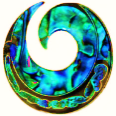 HAKAMANA - Wolfgramm-Kingi September 2015
36
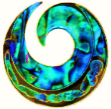 THE INTENTION
To develop an evaluation plan and method for exploring the effectiveness of the approach of the Co-Design Lab to achieve their vision of “working together to solve tough problems”
THE Outcome
A robust and dynamic HAKAMANA framework, including evaluation mechanisms that support the Co-Design Lab and that can be applied across and within multiple levels of the Co-Design approach and environment
HAKAMANA - Wolfgramm-Kingi September 2015
37
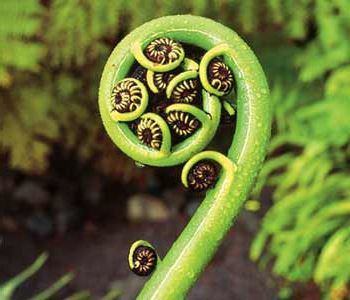 Working Together to Solve Some of Our Toughest Problems
The Auckland Co-design Lab (Co-Lab) was established to explore the case for change for using a co-design and innovative approach to solving complex social issues, with a focus on South Auckland.
The Co-Lab has the following key objectives:
Develop radical and novel solutions for challenges that are complex, multi-agency, social issues;
Accelerate the delivery of solutions that can help meet desired public sector outcomes;
Provide approaches that can support development of customer-centred solutions in association with private businesses, local government, non-governmental agencies, communities and citizens and achieve collective impact; and 
Explore the use of innovation tools for improving public services at a system level, ensuring the approach includes the requirement to scale and implement solutions from the start.
HAKAMANA - Wolfgramm-Kingi September 2015
38
HAKAMANA Co-Design Lab
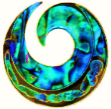 HYPOTHESIS Stage
Lead / Share
Design Concepts
UI
IO
REVIEW Stage
EXPLORE Stage
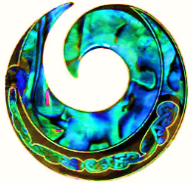 Connect
Collaborate
Realise Outcomes
OE
AU
IMAGINE
Stage
TEST
Stage
EA
39
HAKAMANA - Wolfgramm-Kingi September 2015
Evaluate / Learn
Case Study 5
HAKAMANA       

SmartPath Technology

Client-Centred Automated Technology
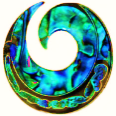 HAKAMANA - Wolfgramm-Kingi September 2015
40
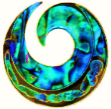 THE INTENTION
To work with a New Zealand team to create and utilise a tool which empowers health staff to communicate and collaborate across all levels of healthcare (secondary / primary / community)
THE Outcome
Smart Path Automated Healthcare - a cloud based tool which allows medical staff across the industry (local to global) to communicate, collaborate, and share data in real-time, revolutionising the way they can work – co-designed with IDESIGN MEDIA building on their Path technology
41
HAKAMANA - Wolfgramm-Kingi September 2015
... PATIENT CARE . EVERYONE . ALL THE TIME . EVERYWHERE …
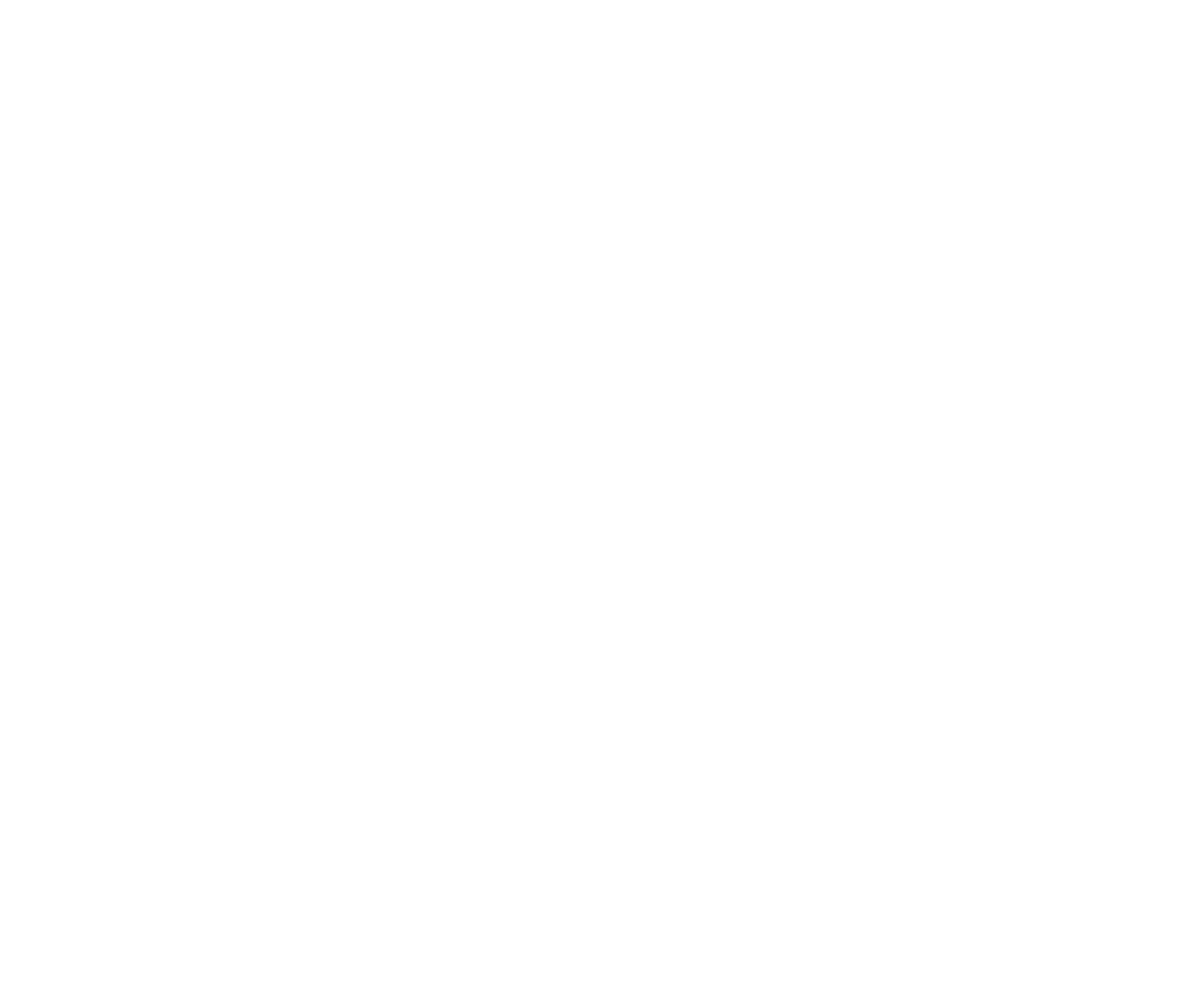 Cloud
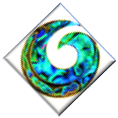 HAKAMANA - Wolfgramm-Kingi September 2015
42
SmartPath – Patient-Centred Automated Healthcare
Features & Benefits
Smart Path enhances health care procedures with the following:
Input, access and share data within an intuitive, user-friendly interface
Use Patient Pathways to follow patients across various health care journeys in real-time
Facilitate relationships between primary and secondary care, specialists and support services
Use automated reminders and status features to manage any workload
Manage key information on the go with your smart phone, tablet, or laptop
Track changes made across the platform for system-wide transparency
Support various decision processes and workflows with comprehensive features
Whole of Systems approach across multiple sites, hospitals, and services
HAKAMANA - Wolfgramm-Kingi September 2015
43
Case Study 5
HAKAMANA       

Tribal Universe

To support technological growth 
to increase Indigenous 
wealth and wellbeing
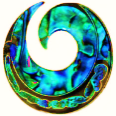 HAKAMANA - Wolfgramm-Kingi September 2015
44
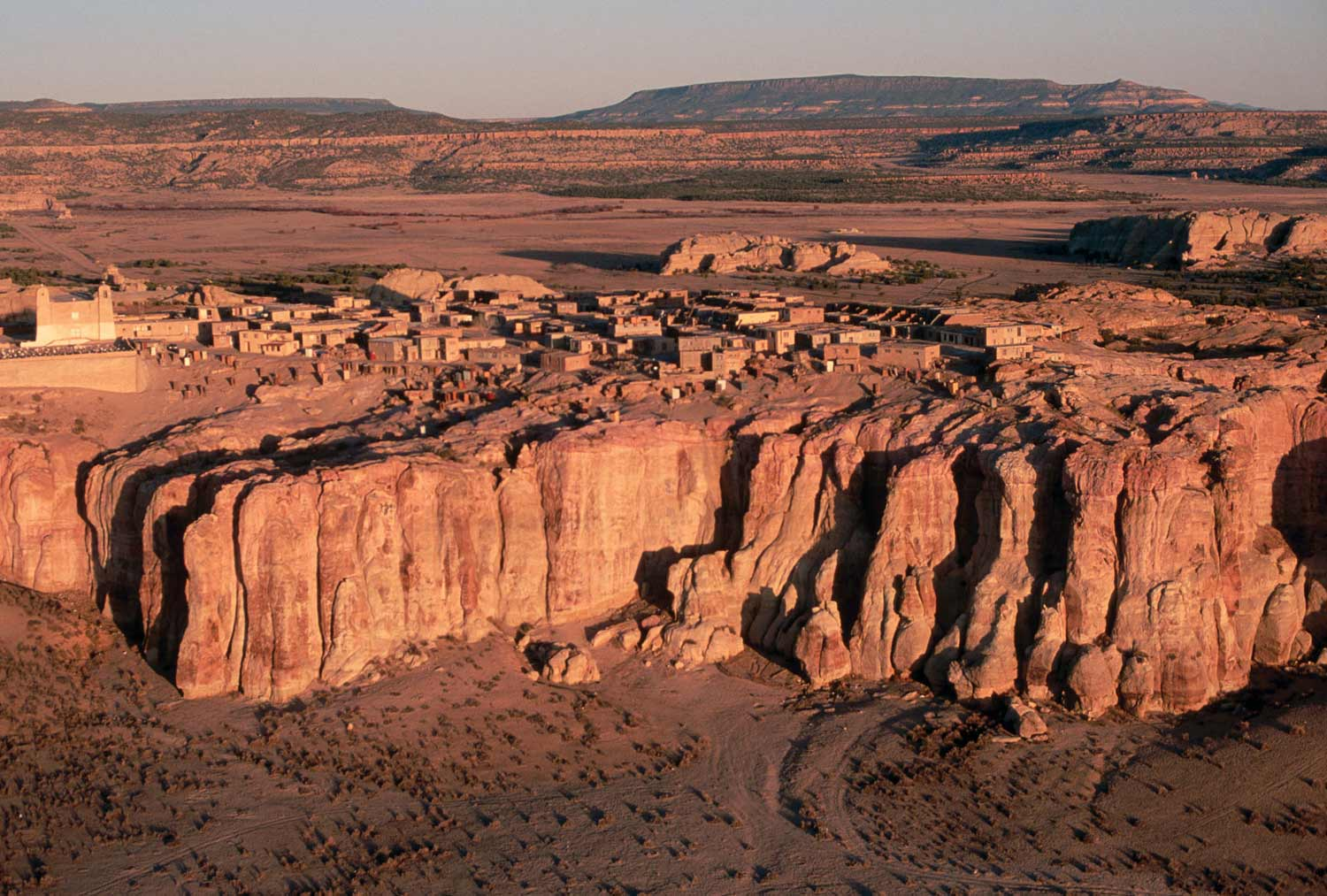 HAKAMANA - Wolfgramm-Kingi September 2015
45
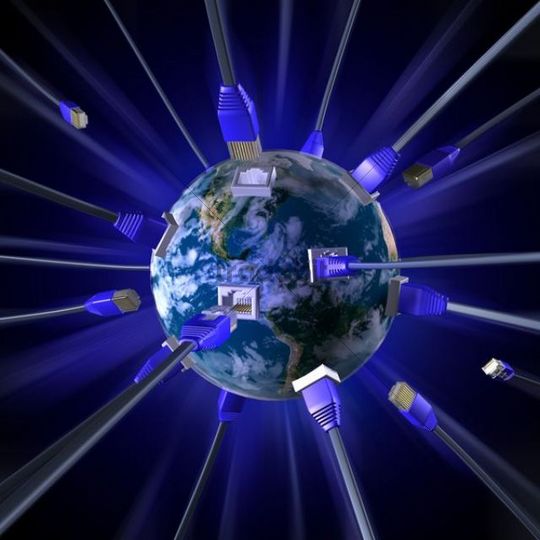 HAKAMANA - Wolfgramm-Kingi September 2015
46
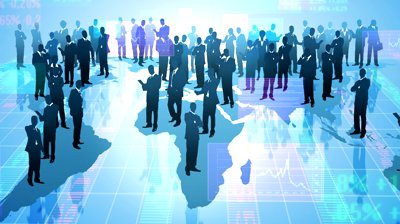 HAKAMANA - Wolfgramm-Kingi September 2015
47
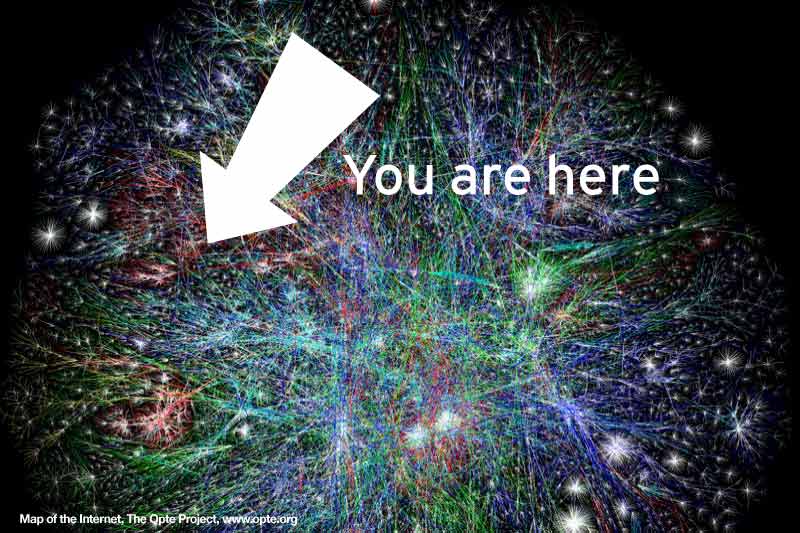 48
Space race   hypertext   modem   mouse   graphical user interface   markup language  personal computer  the internet  internet service provider   hackers   cyberpunk   internet protocol suite   desktop publishing   emoticons   domain name system   web browser  cookies  jpeg porn  search   wifi   open source   content management systems   web analytics   online gaming   webcam   web standards   web auction   user-centred design   information    metadata   cascading style sheets   pay per click   blogging   scaleable vector graphics   webmail   viral content   digital wallet   ecommerce   collaborative filtering   web streaming   independence   peer to peer   broadband    creative commons   dot-com   wiki   infographics   augmented reality   captcha   photo sharing    podcast   long tail   social networking  perpetual beta   online data   casual gaming   youtube   qr code   real-time reporting   user generated content   aggregation   crowdsourcing   internet elections the cloud tablets snap chat apps big data
49
Education
Health
Social
Business
Issues
50
HAKAMANA - Wolfgramm-Kingi September 2015
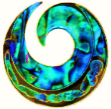 How can we remain
centred as Indigenous …in the flux…
as we co-create our 
‘Tribal Universe’?
HAKAMANA - Wolfgramm-Kingi September 2015
51
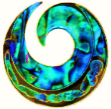 Wairua - Spirit
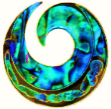 Values
Spirit of Indigenous / Pacific / Maori – Ethical Space
Identity / Authenticity / Authority / Integrity

Cooperative Strategy / Organisation Support
Articulate Strategic Vision 
Powerful Imagery / Tohu Aroha
Strategic Leadership / Positioning / Marketing

Tactical Opportunities
Essential content / key messages / whakatauki
Communications / website / networks

Outcomes & Benefits
Positive alignment of values [all elements]
Greater understanding of sector / organisation
[Speaker Notes: WAIRUA]
Kotahi - Together
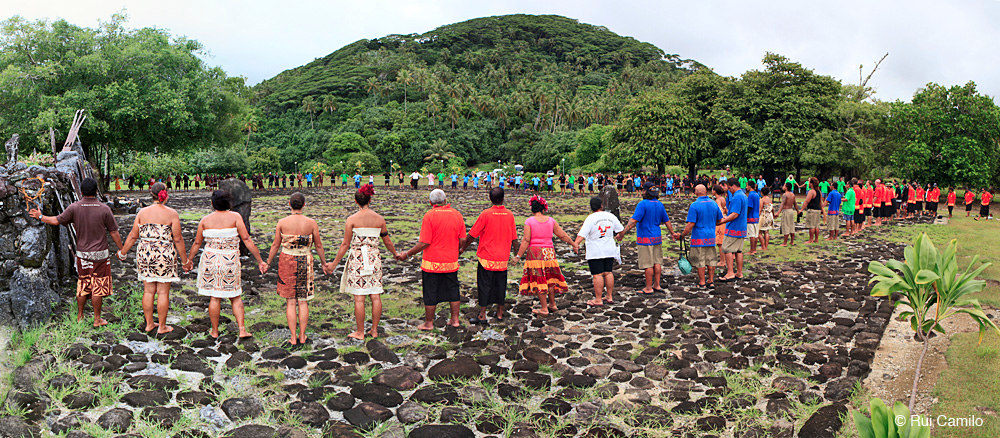 [Speaker Notes: KOTAHI
Taputapuatea – means the courtyard of sacred potentiality
Reasons for reasons
Staging point for movement]
Kotahi - Relate
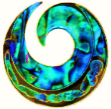 Values
Participative / Collaborative / Cooperative
Connected / Proactive / Strong Global Kainga

Cooperative Strategy / Organisation Support
Invite all to engage, participate and support
Value and enhance strengths / Create opportunities

Tactical Opportunities
Communications infrastructure / stocktake & database development
Co-operative projects / co-production
Strengthen connections with global indigenous communities

Outcomes & Benefits
Unique global network / strengthened relationships
Increase in and improved collaborations / co-productions
[Speaker Notes: KOTAHI]
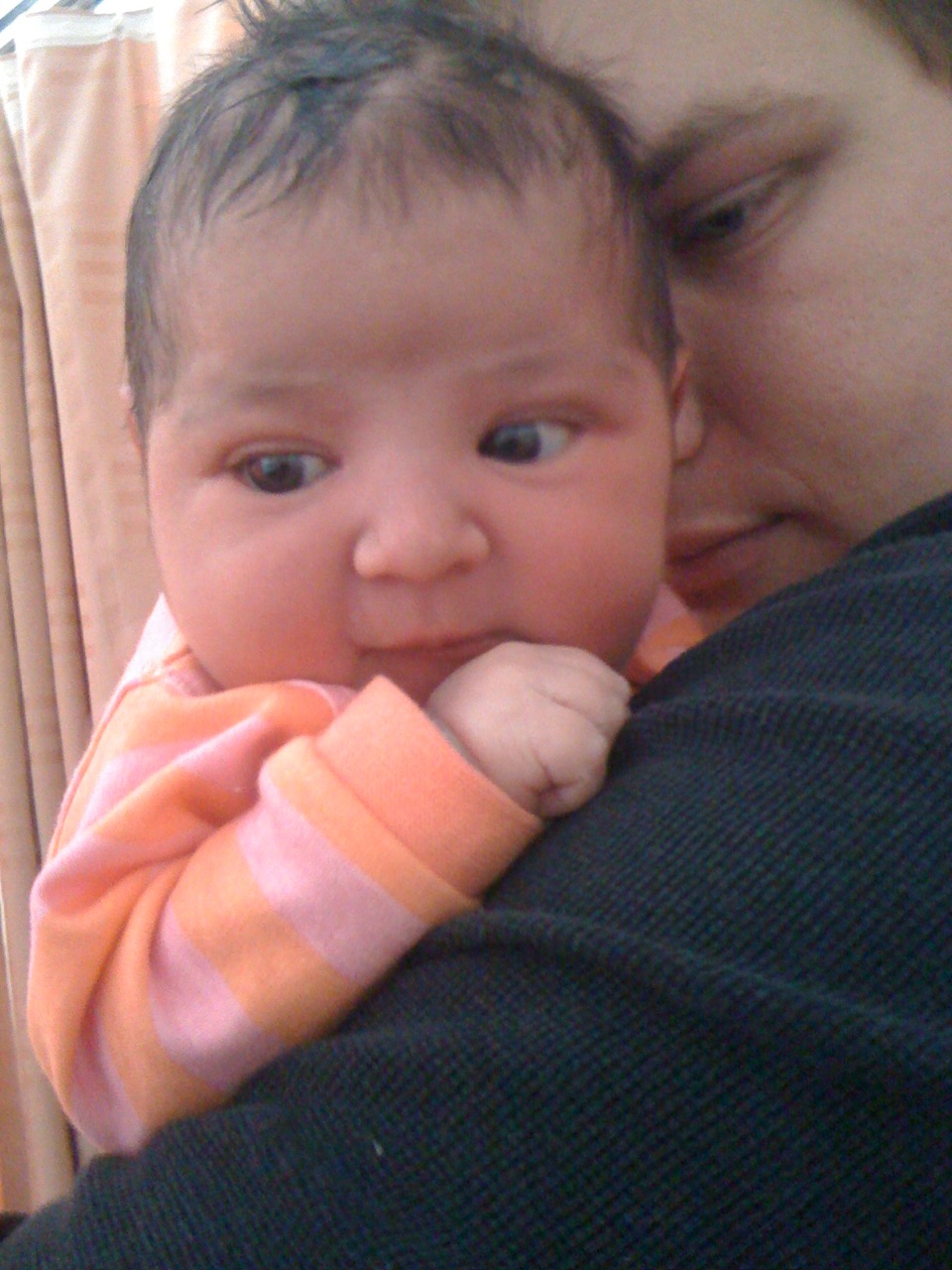 Manaaki
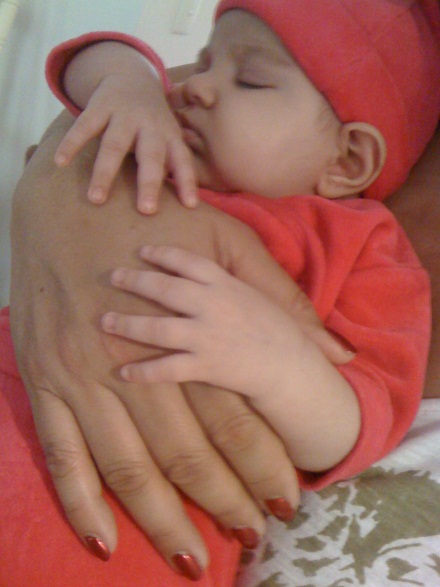 Manaaki - Support
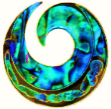 Values
Whole of Systems / Economic Leadership / Revenue Growth
Incubation / Employment / Entrepreneurship / Enterprise
Learning and Knowledge Culture
Born Local – Grow Global

Cooperative Strategy / Organisation Support
Incubate and grow entrepreneurs / Indigenous business
Knowledge / Research, Design, Development
Workforce development / Employment investment

Tactical Opportunities
Tech.Innov.ICT. Academies and Hubs [school / marae / business]
Products and Services [education / health / justice]
Marketing and Sales Hubs / Indigenous Cloud / Broadcasting

Outcomes & Benefits
Thriving Indigenous business – locally and internationally
Thousands of Indigenous employed in the Sector
Excellent R & D / Knowledge economy / Thousands of products / services
[Speaker Notes: MANAAKI]
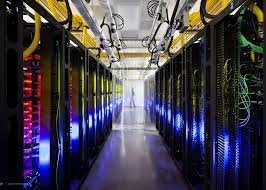 Rawa
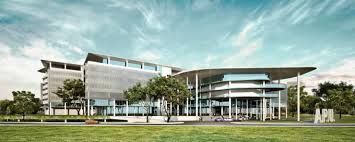 Rawa - Achievement
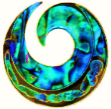 Values
From consumer to owner / Ethical production
Solid asset foundation / Quality capital goods
Future proofing / Sustain growth / Indigenous endowment anchor

Cooperative Strategy / Organisation Support
Build assets portfolio / build infrastructure
Tech Centres / Property / Broadband / Spectrum /Fibre
Data Centres / Content delivery networks

Tactical Opportunities
Create & consolidate Indigenous content
Indigenous start-up / incubator / kick-starter

Outcomes & Benefits
Solid and resilient assets foundation
Certainty of business and employment growth
Intergenerational benefits and succession
[Speaker Notes: RAWA]
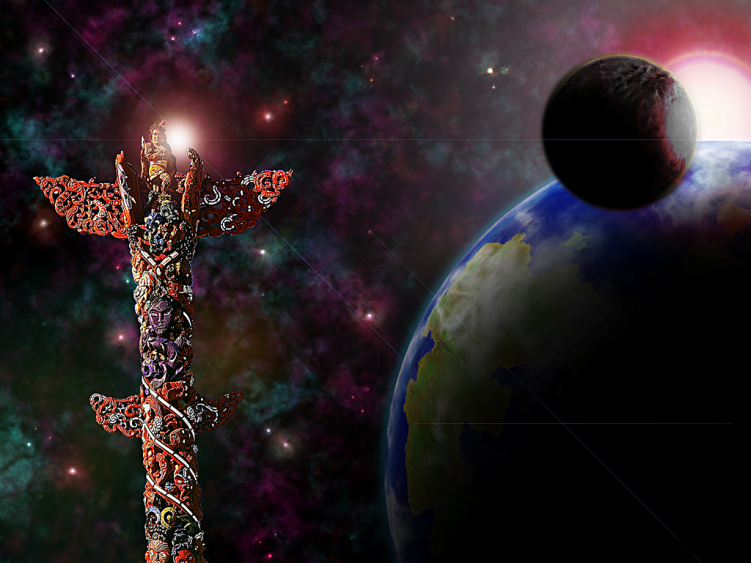 Rangatira   Leadership
HAKAMANA - Wolfgramm-Kingi September 2015
60
Rangatira - Leadership
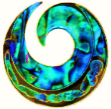 Values
Ethical Leadership / Locally Grounded Global Champions
Integrated, Responsive Partnership
Positive, Optimal, Equitable Outcomes for Indigenous

Cooperative Strategy / Organisation Support
Achieve Global Brand / Local to Global reach
Increase Indigenous economy /  Economic wellbeing
Build excellent systems to achieve community wealth and health

Tactical Opportunities
Co-create Indigenous values-based evaluation systems
Developing leadership opportunities for transformative learning

Outcomes & Benefits
Recognition as Global Leaders
Significant sustained economic growth of Sector / Organisation
Improved economic wellbeing for Indigenous people
Benefits for Indigenous economies and communities
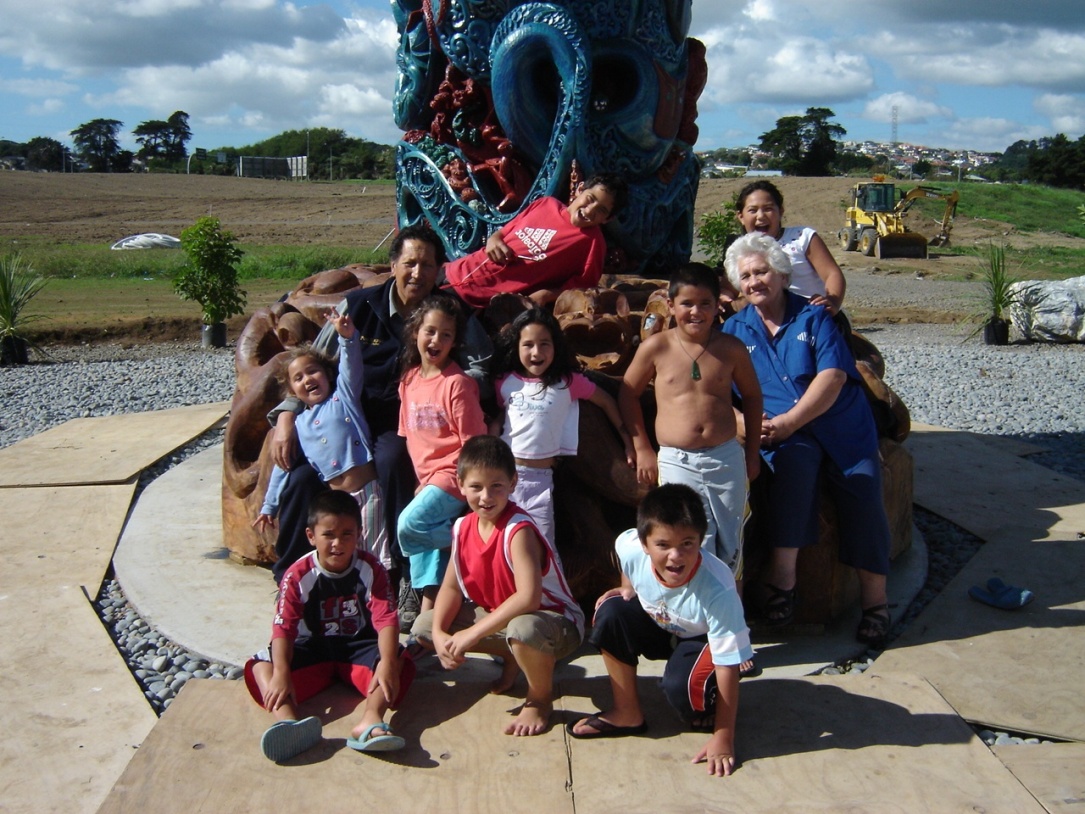 [Speaker Notes: RANGATIRA]
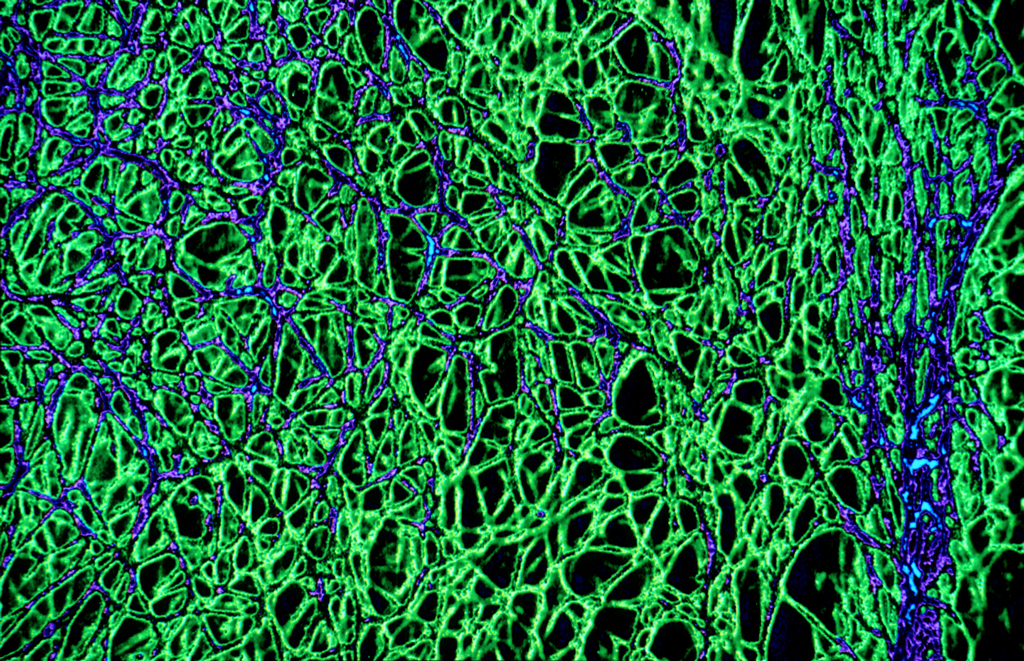 [Speaker Notes: Mycelium … an incredibly intelligent interrelated and integrated natural network]
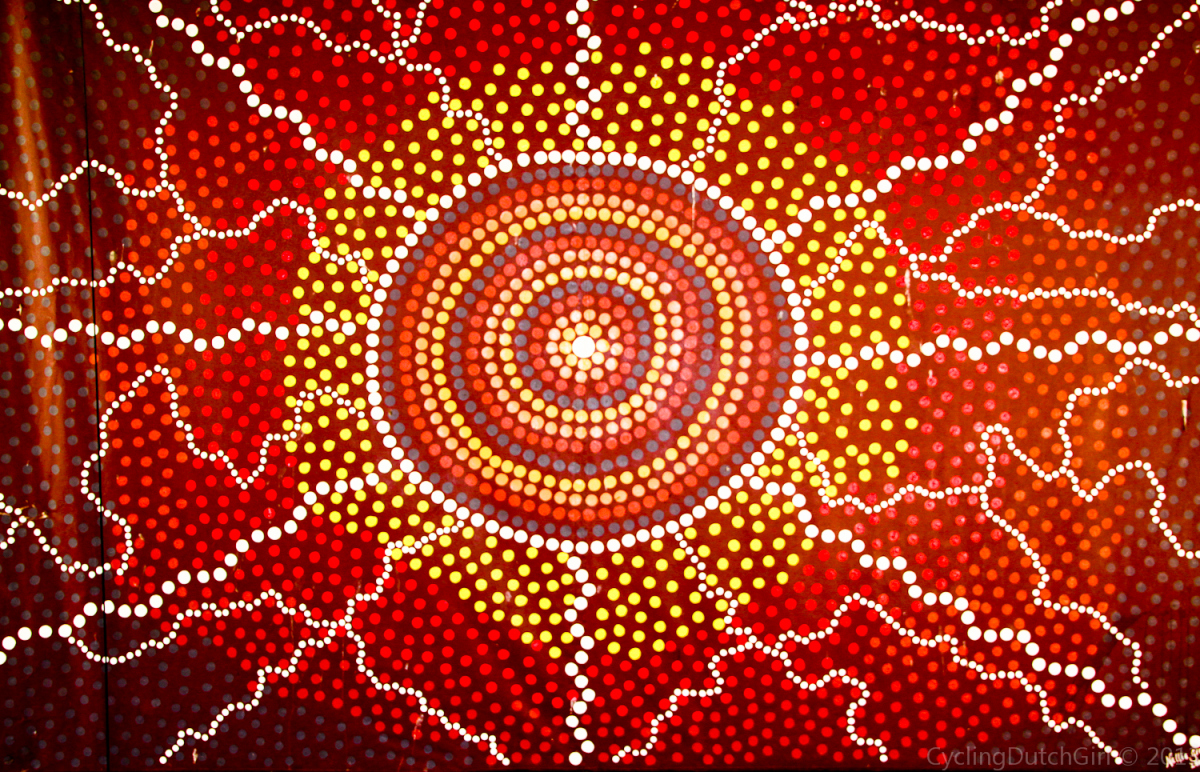 [Speaker Notes: Dreamtime … the extraordinary knowledge of an ancient peoples who understood – and drew – the complex relationships and interrelationships of the universe]
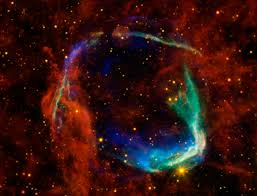 [Speaker Notes: Cosmic Serpent – Navajo astronomy framework]
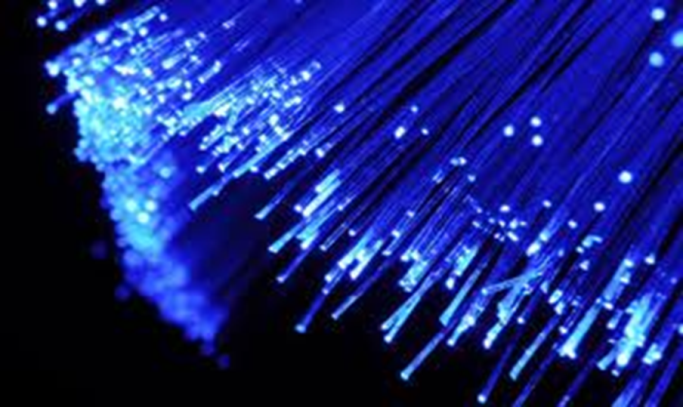 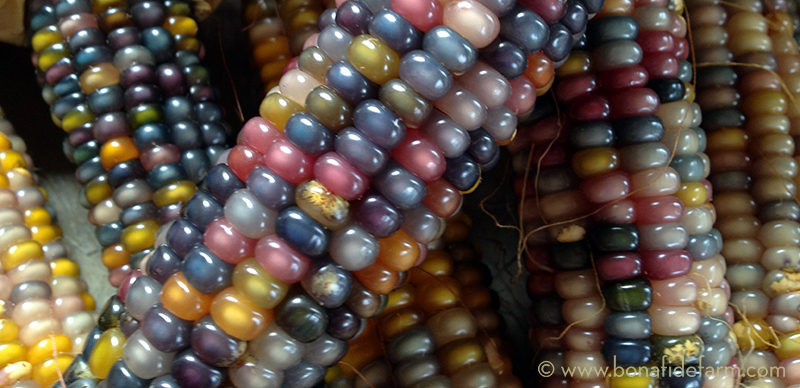 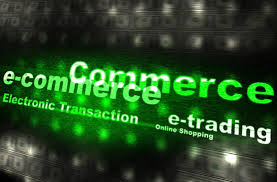 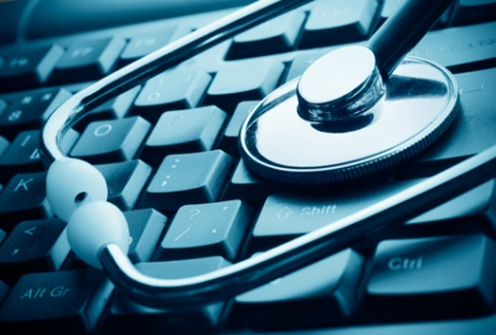 Opportunities for Collaboration
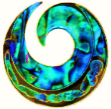 You can HAKAMANA 
anything…anyone …anytime … anywhere

HAKAMANA       

What is your kaupapa …?
What is your vision …?
What is your goal … ?
HAKAMANA …          the kaupapa
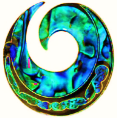 Share
Lead
Co-Create    Concepts
UI
IO
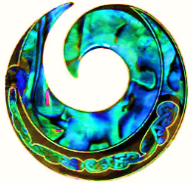 Realise
Benefit
Connect
Collaborate
OE
AU
EA
67
HAKAMANA - Wolfgramm-Kingi September 2015
Question / Learn
Opportunities for Collaboration
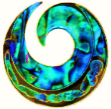 HAKAMANA

If you would like to apply 
the HAKAMANA System
to your situation, 
contact Tania Wolfgramm 
to discuss your needs

tania.wolfgramm@gmail.com
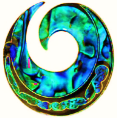 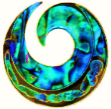 HAKAMANA – This document was prepared and presented by:Tania Wolfgramm, HAKAMANA SystemsWikuki Kingi, Tohunga, QSMPou Kapua - CreatrixAotearoa New ZealandFor further information about HAKAMANAContact Tania WolfgrammTel:  + 64 21 798 458Email:  tania.wolfgramm@gmail.com The HAKAMANA System of Transformative Design, Development & Evaluation is Copyright © Tania Wolfgramm 2010.LINKSwww.hakamana.com www.fanauola.com www.smartpathhealthcare.com www.planetmaori.comPhotos are and images are courtesy Pou Kapua Creations; IDESIGN; Google Images
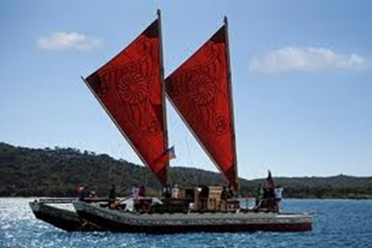